Образовательная область социально-коммуникативное развитие
Подготовила воспитатель
второй группы 
раннего возраста 11 
Титова Ю.А
Социально-коммуникативное развитие направлено на: 
Формирование первичных ценностных представлений

Развитие коммуникативных способностей

Развитие регуляторных способностей

Формирование социальных представлений, умений, навыков
Формирование первичных ценностных представлений

Образ Я.
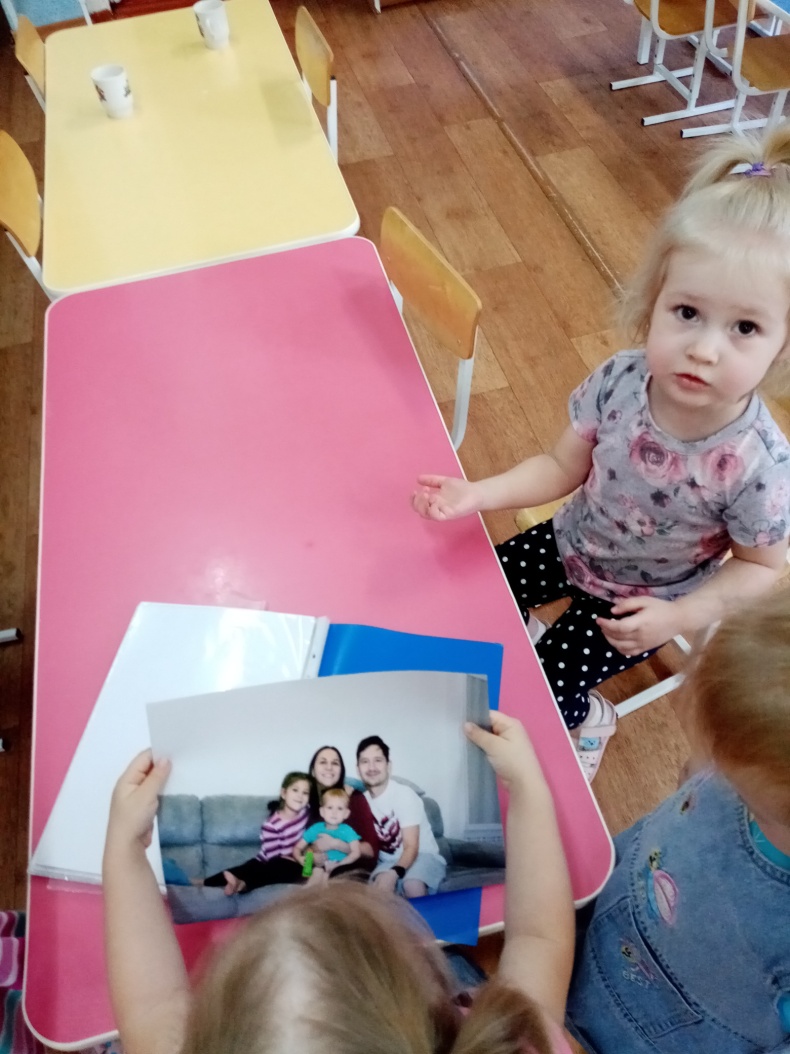 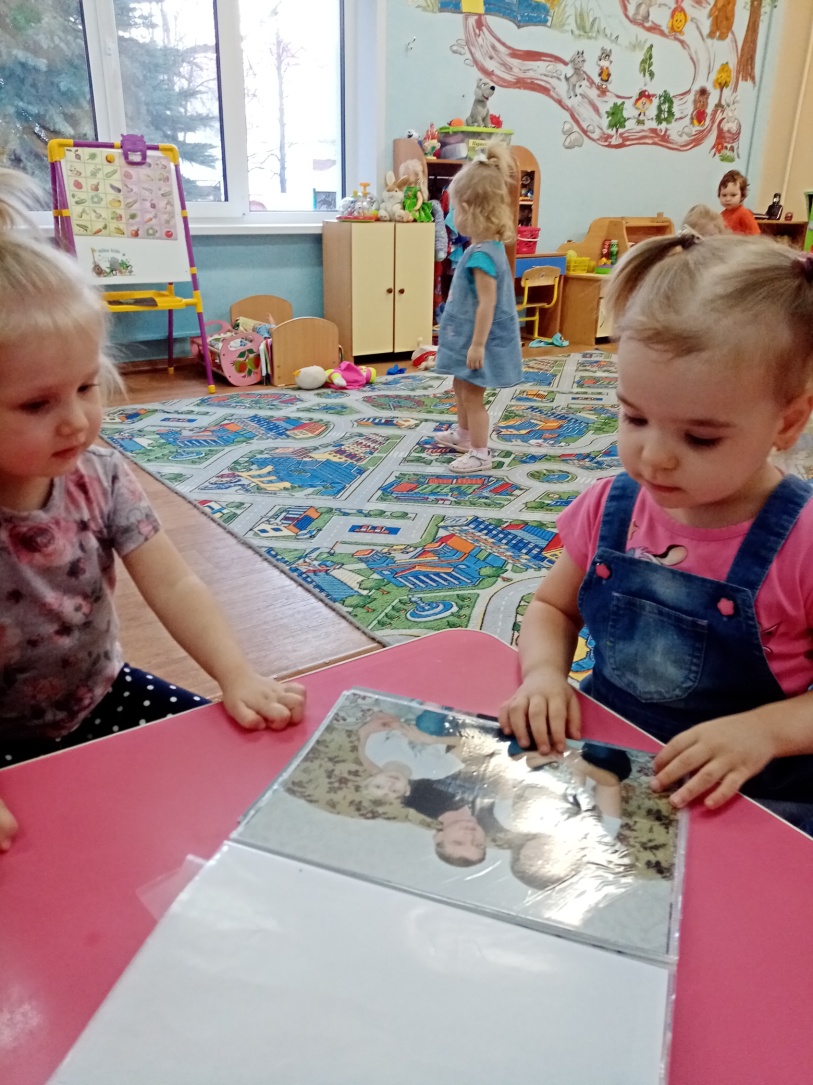 Нравственное воспитание.
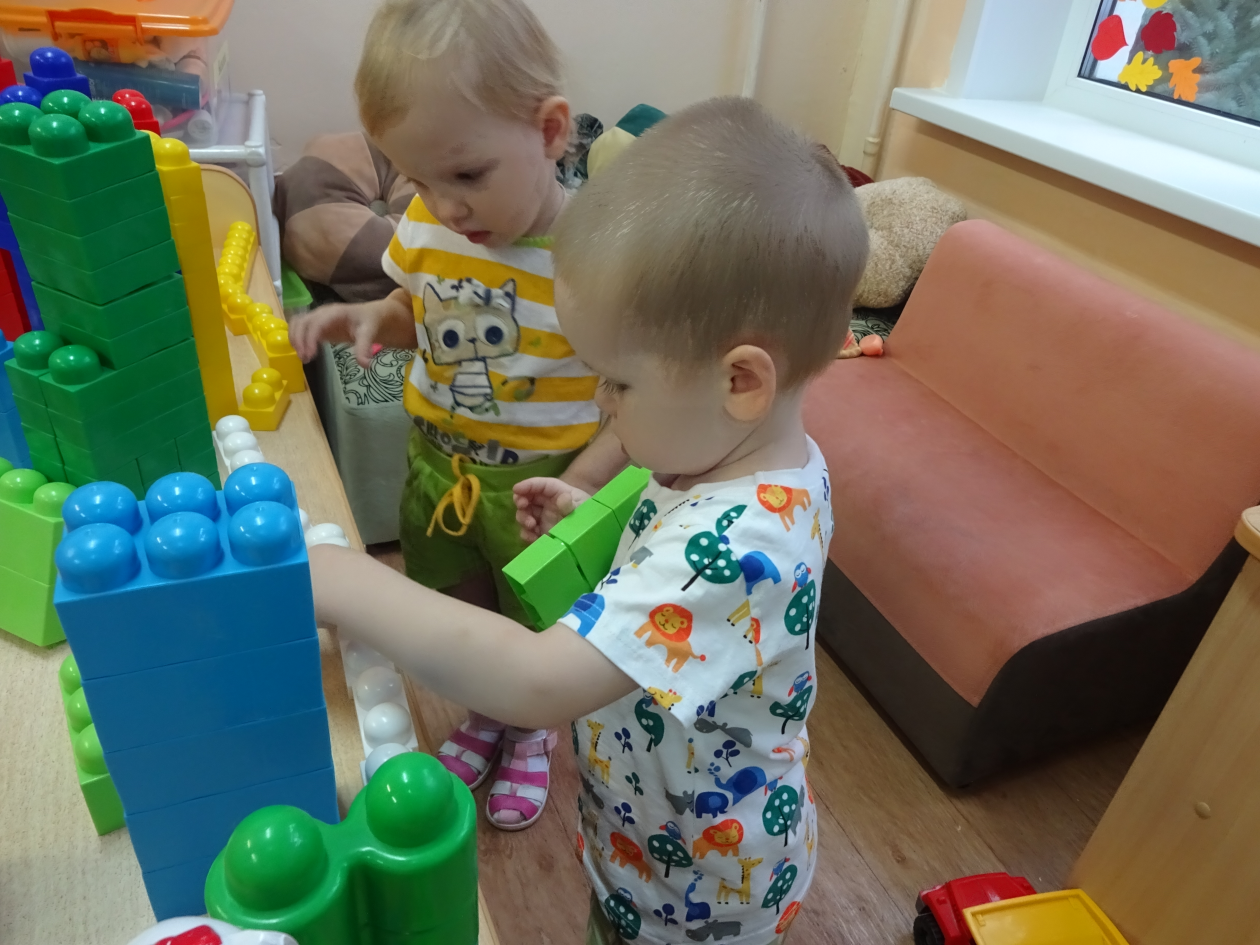 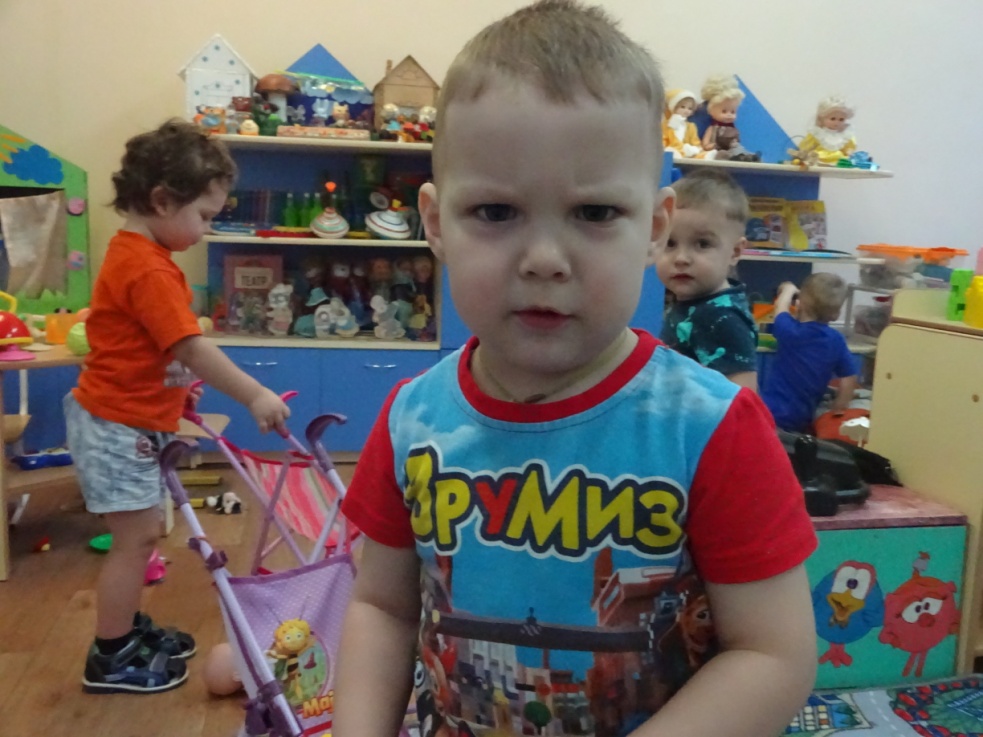 Развитие коммуникативных способностей
Формирование детско-взрослого сообщества.
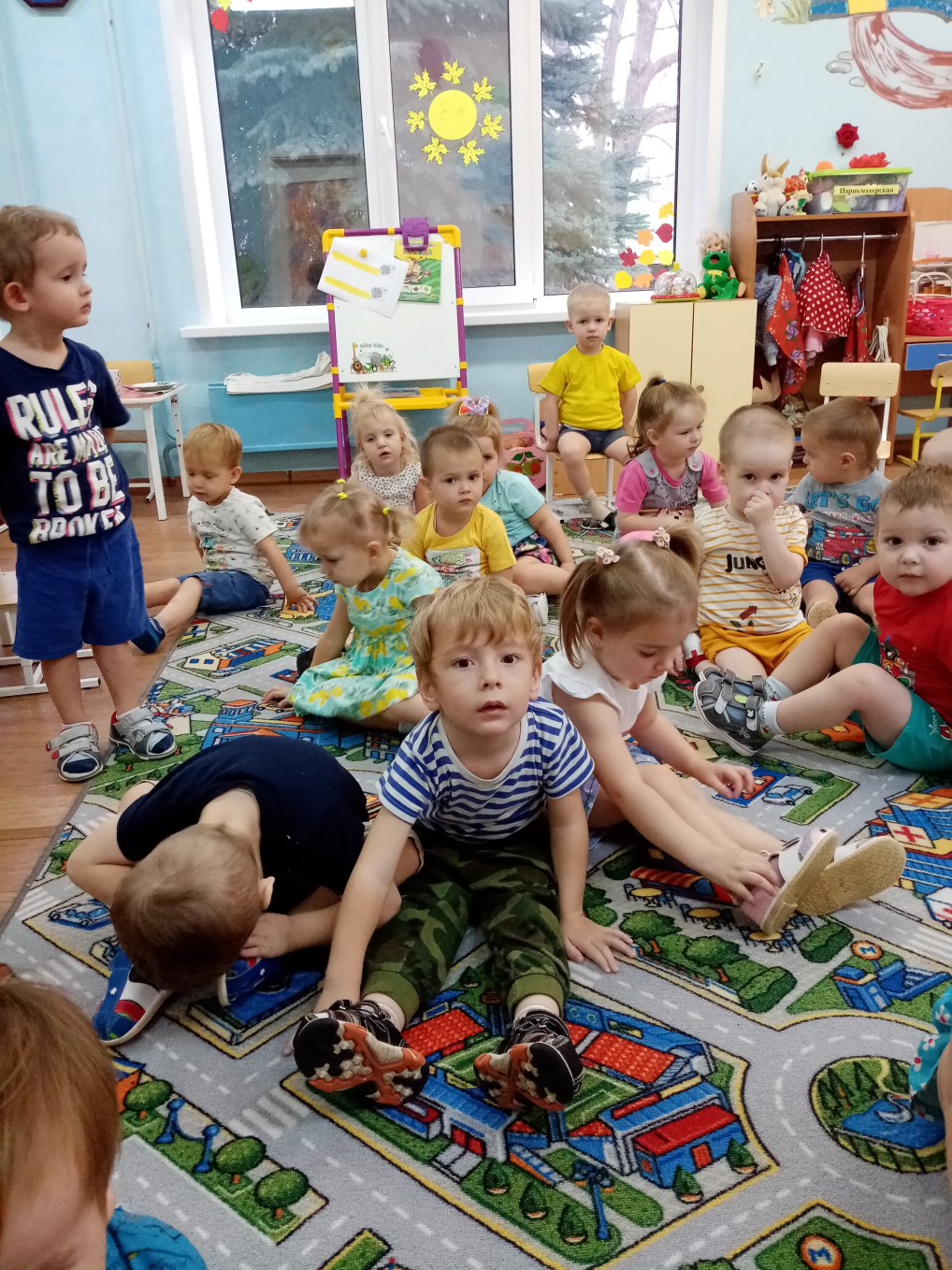 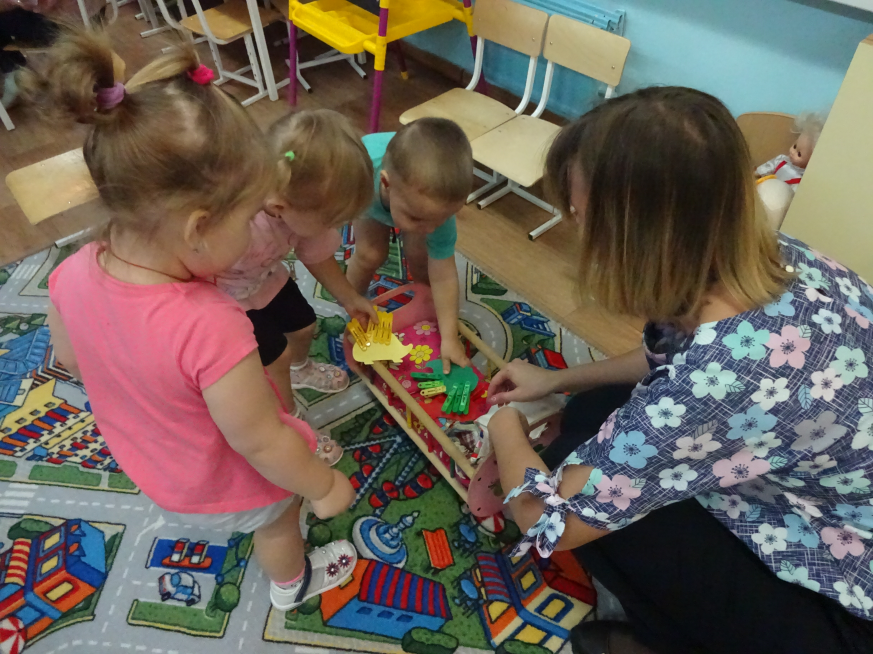 Развитие общения, готовности к сотрудничеству.
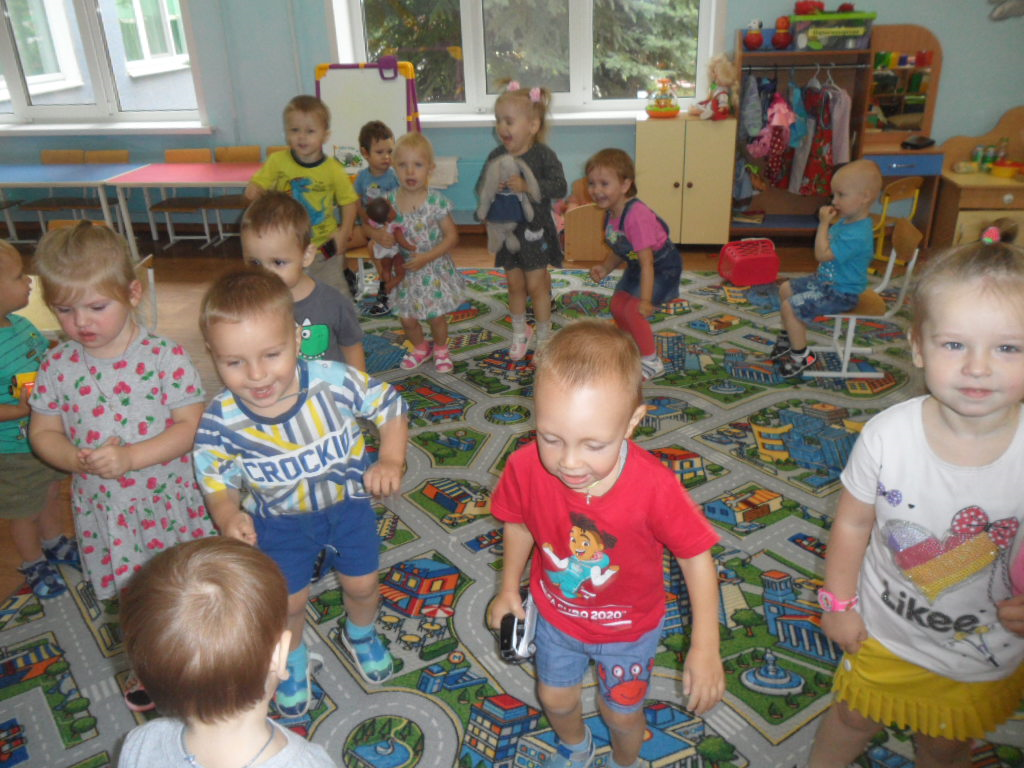 Развитие регуляторных способностей
Освоение общепринятых правил и норм.
Развитие целенаправленности, саморегуляции.
Формирование социальных представлений, умений, навыков
Приобщение к доступной трудовой деятельности.
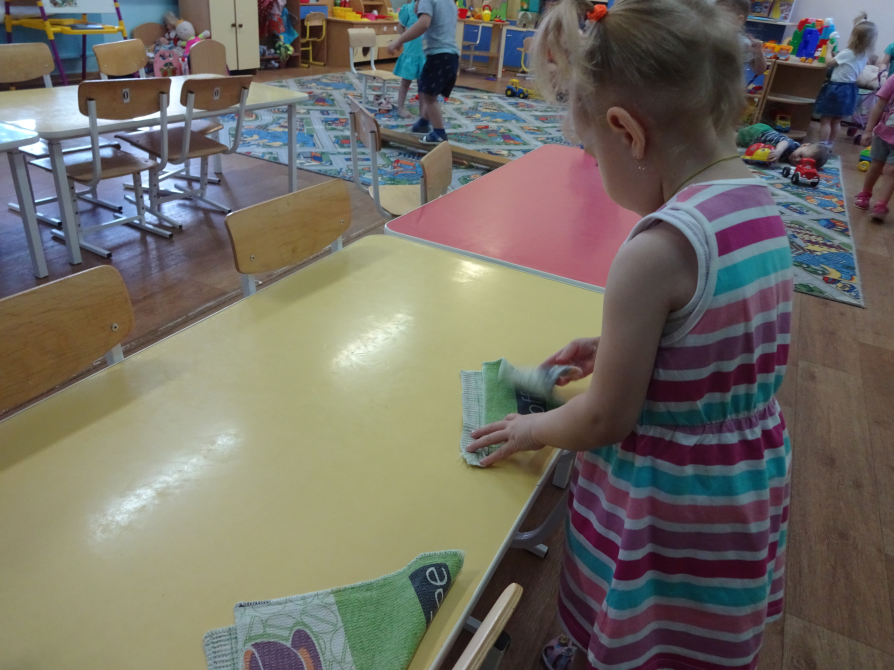 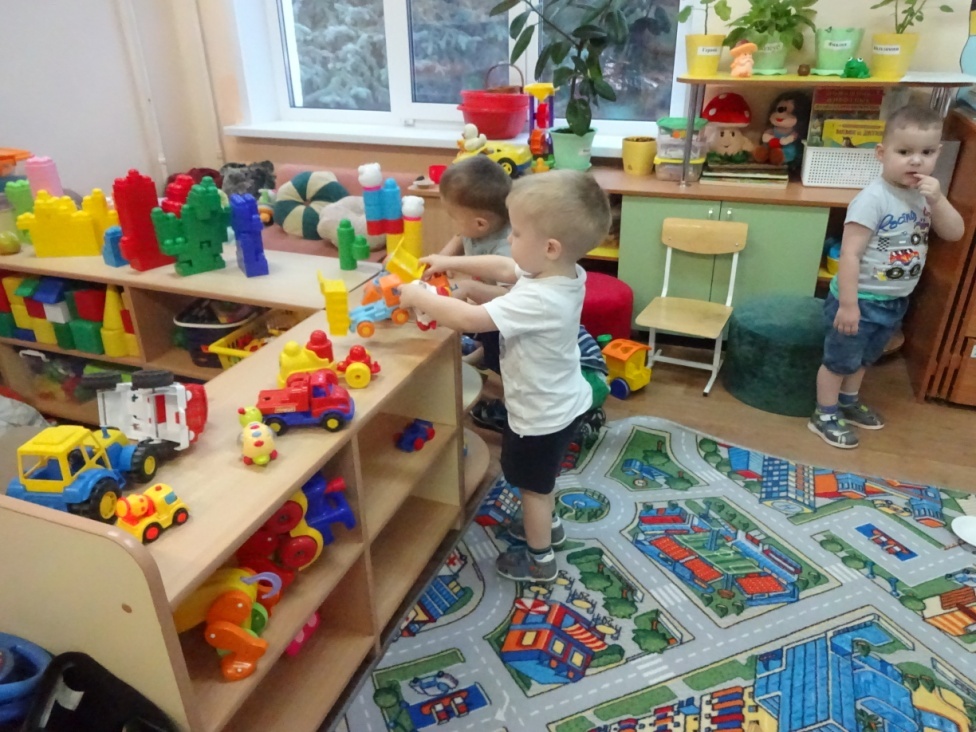 Развитие игровой деятельности.
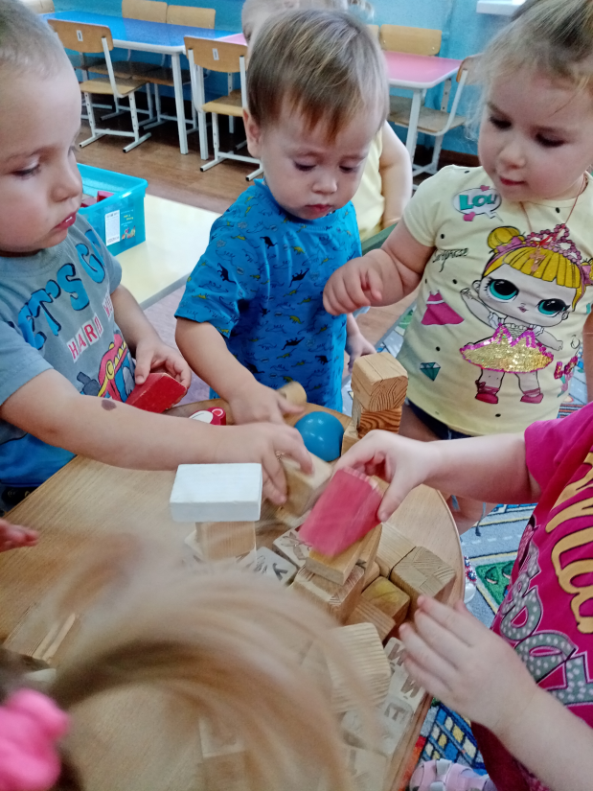 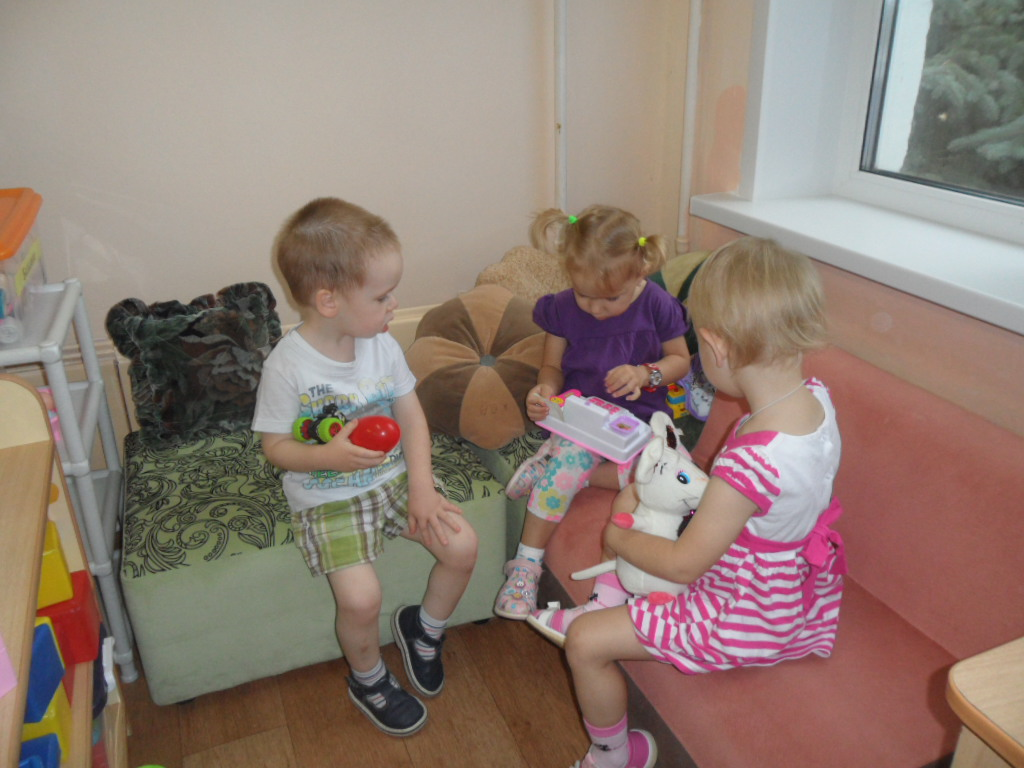 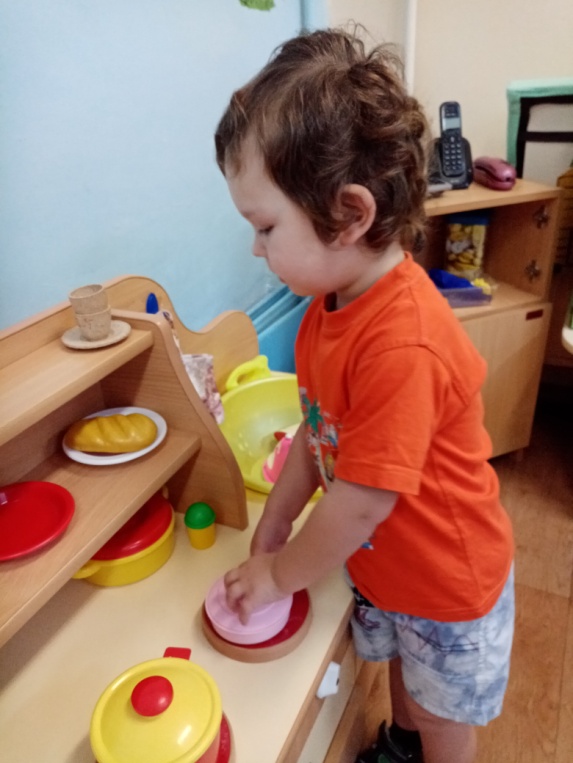 Развитие навыков самообслуживания.
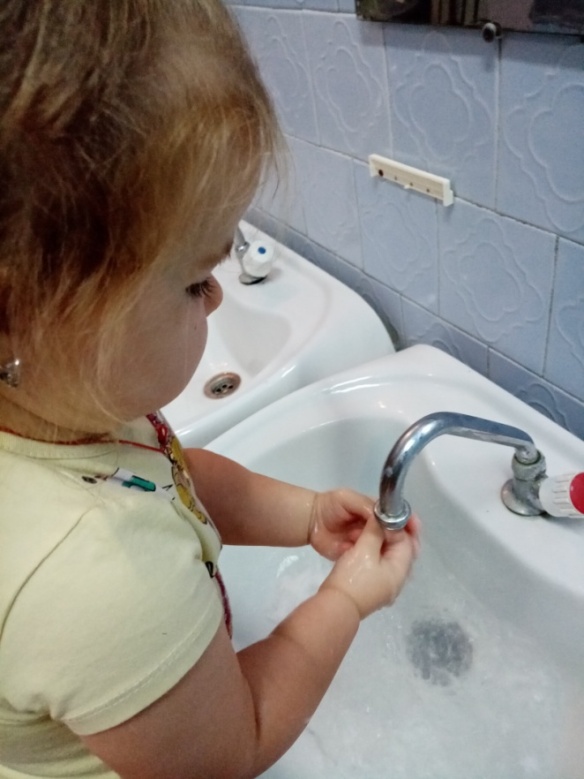 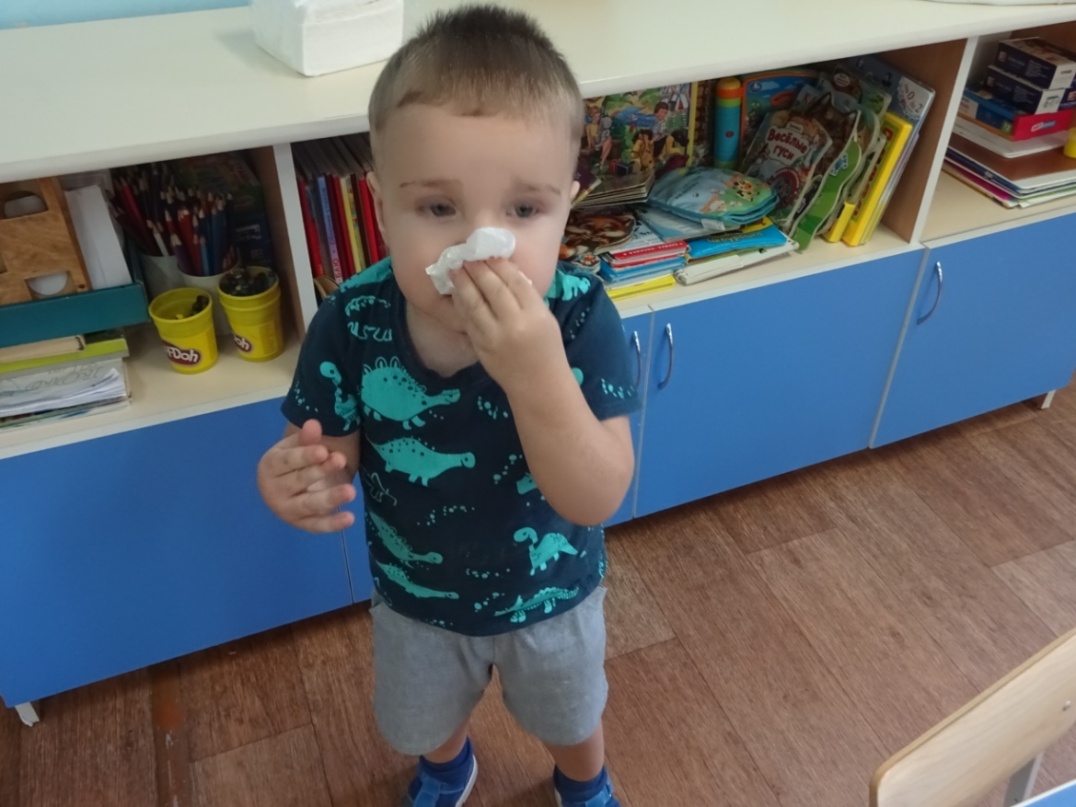 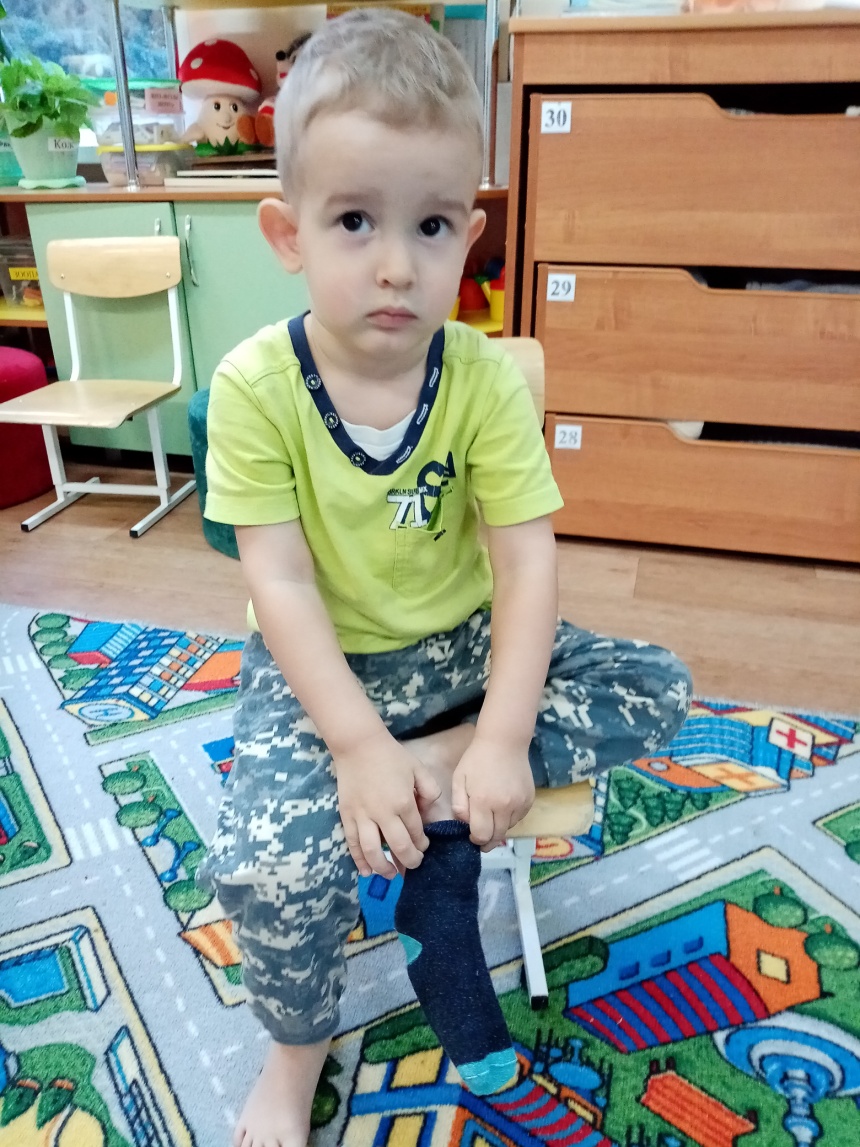 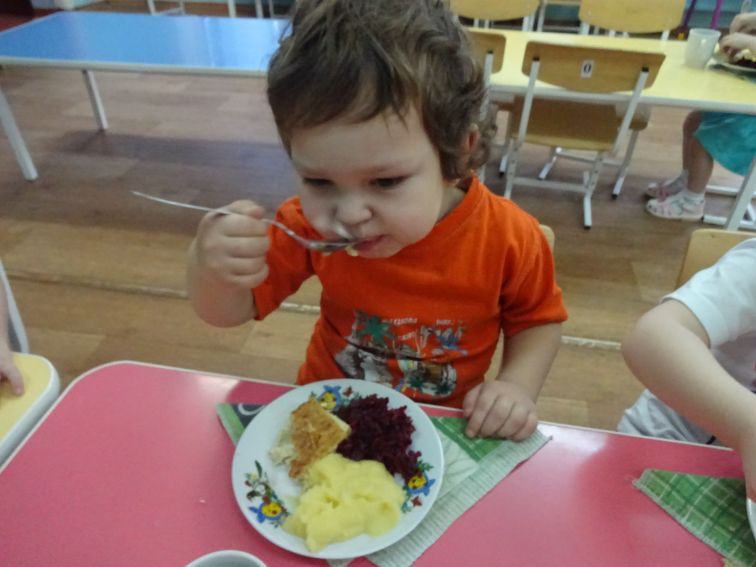 Формирование основ безопасности.
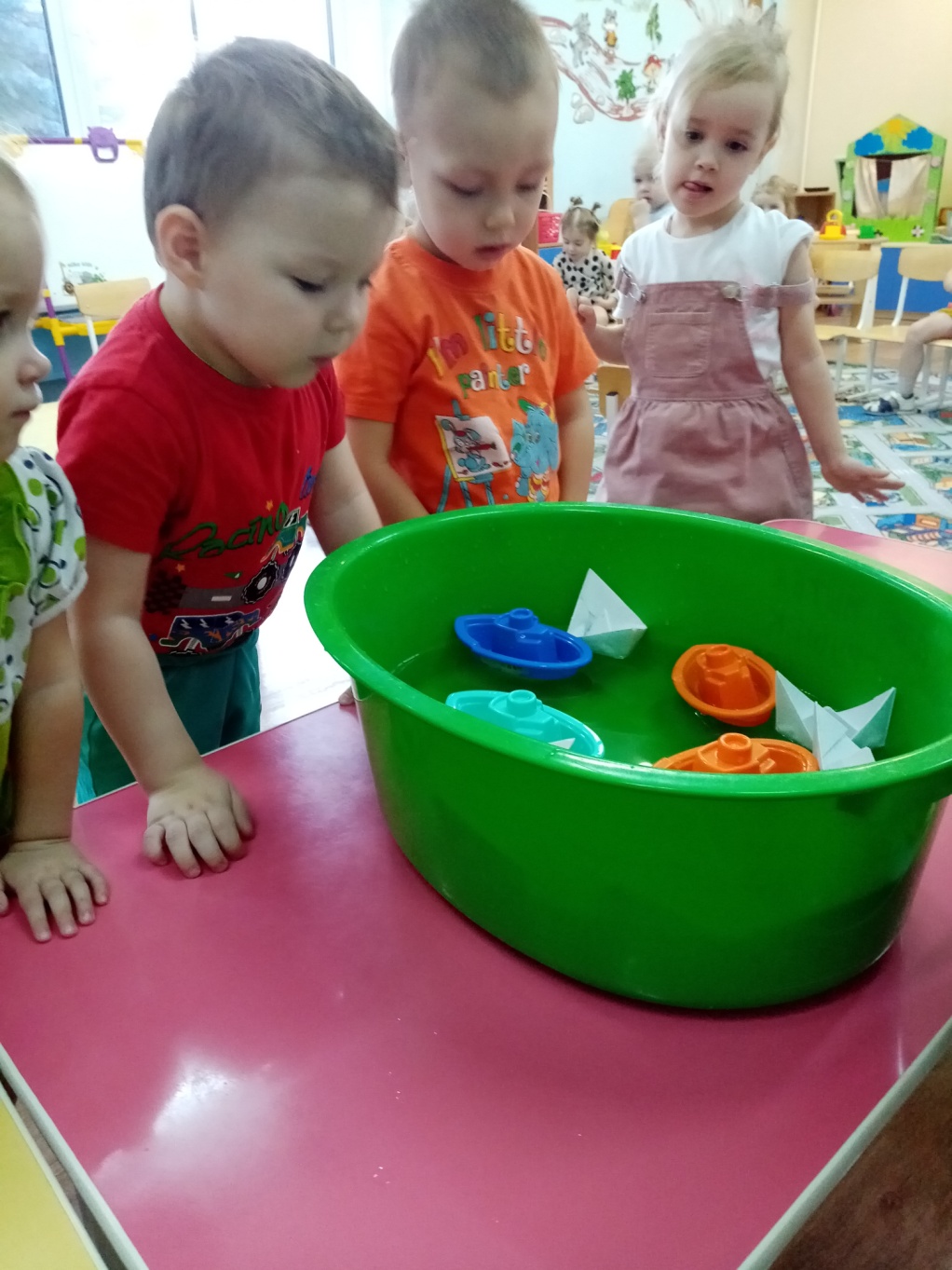